Глаза бычьи, а сама с кулак.
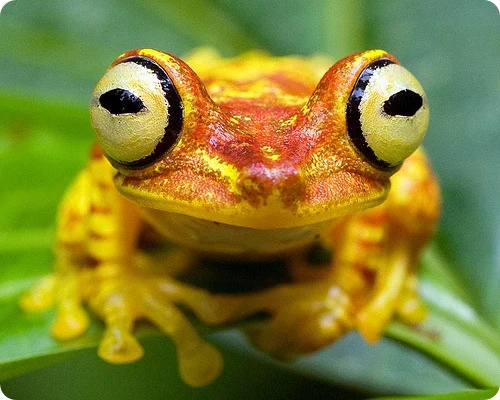 Кроссворд
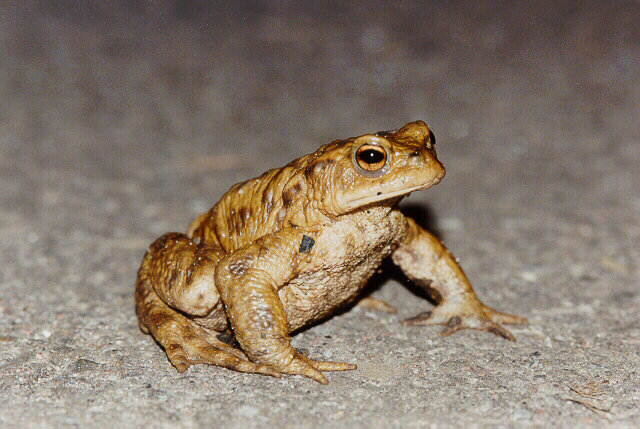 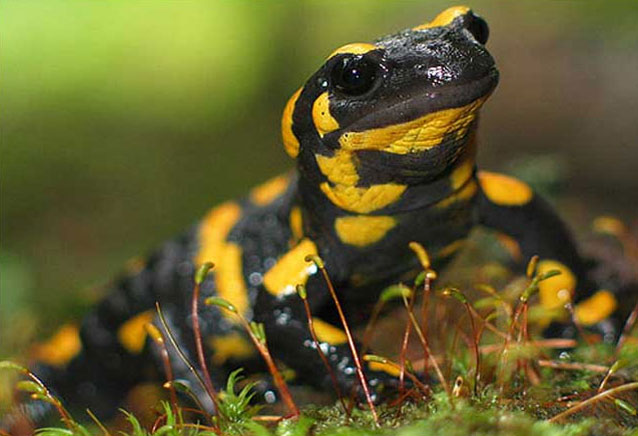 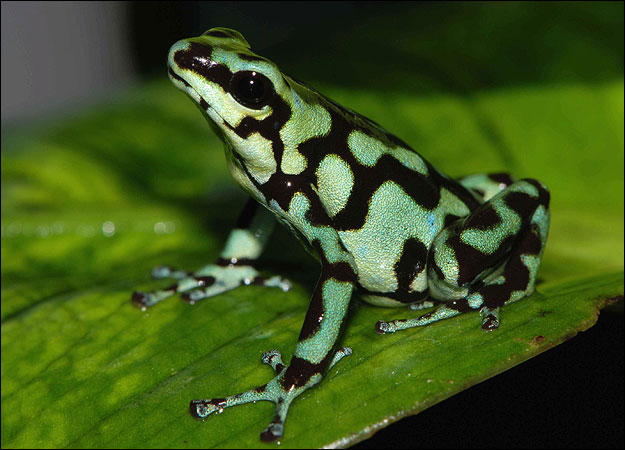 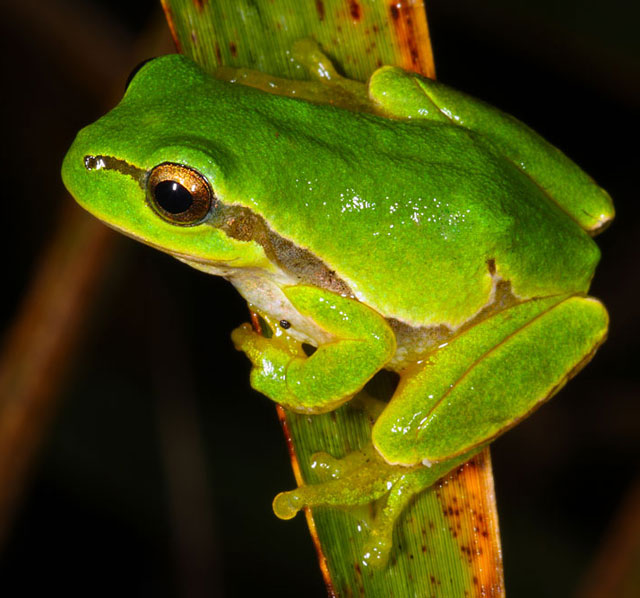 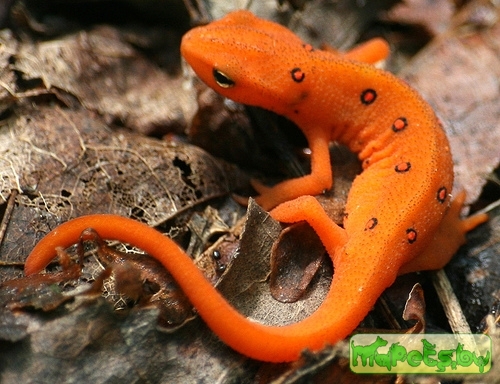 Многообразие, охрана и значение земноводных.
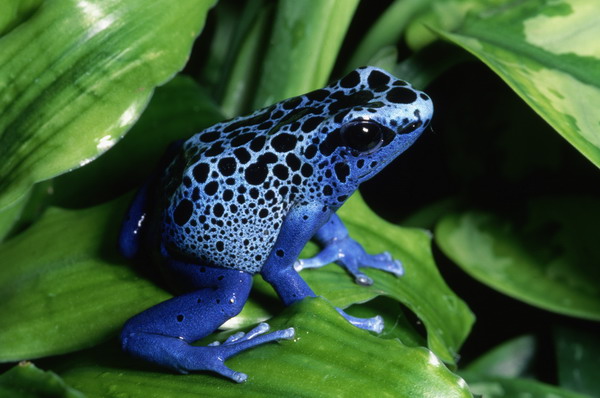 БИОНИКА
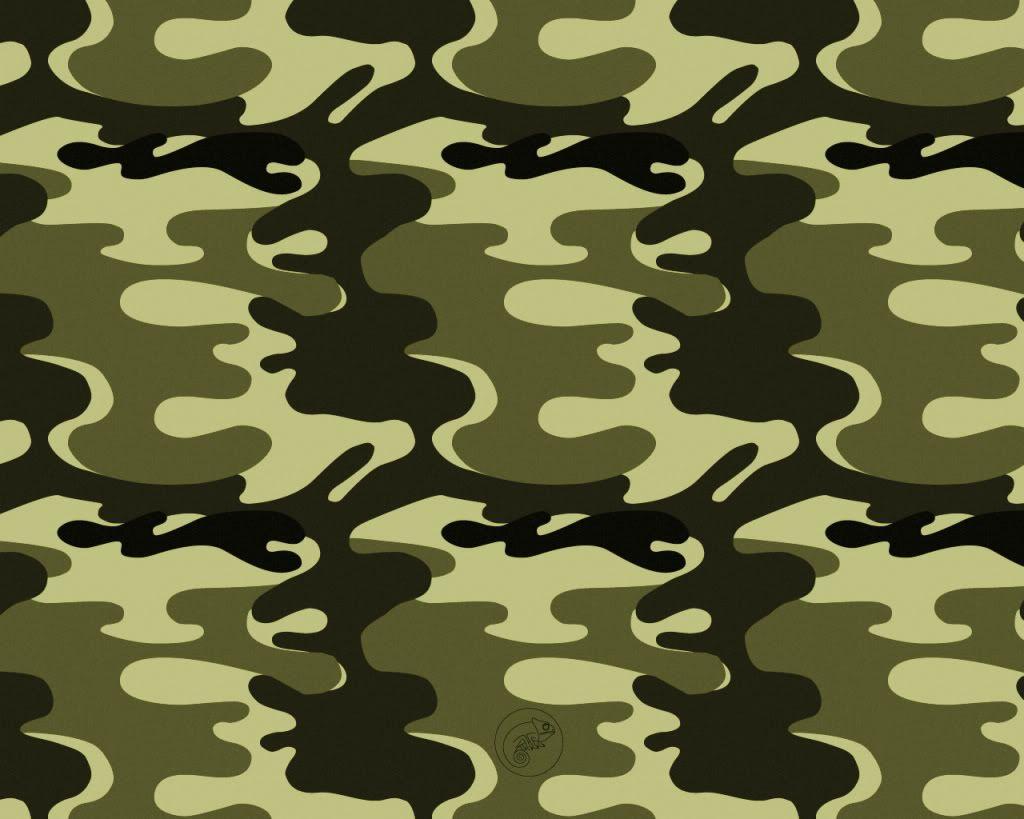 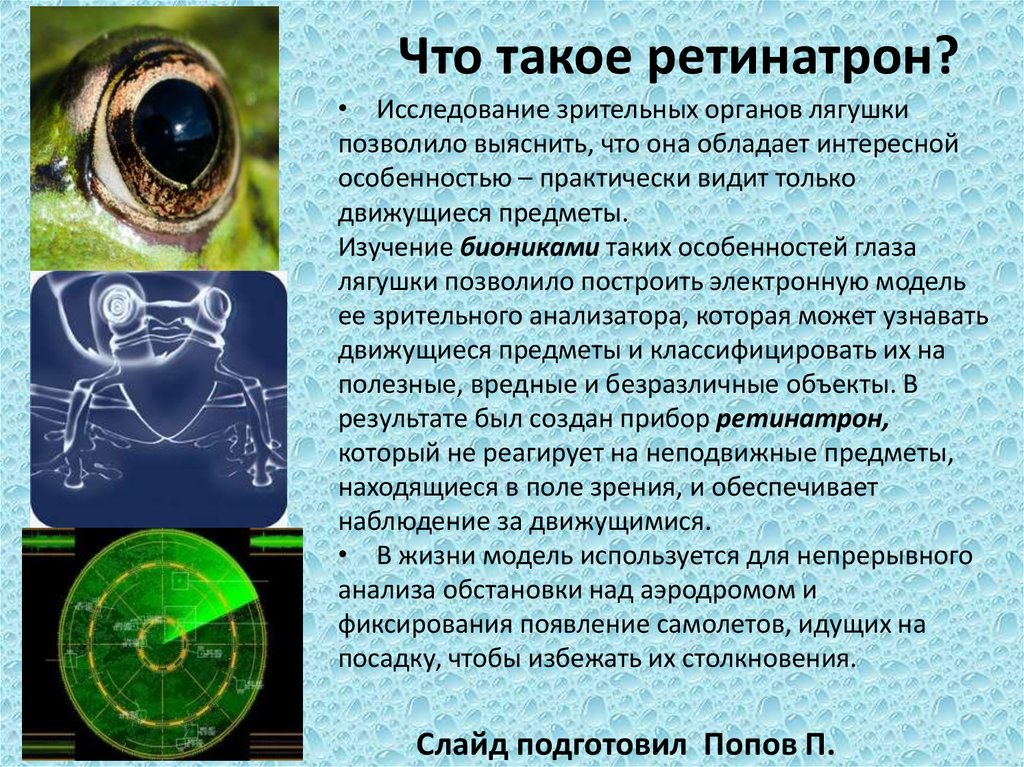 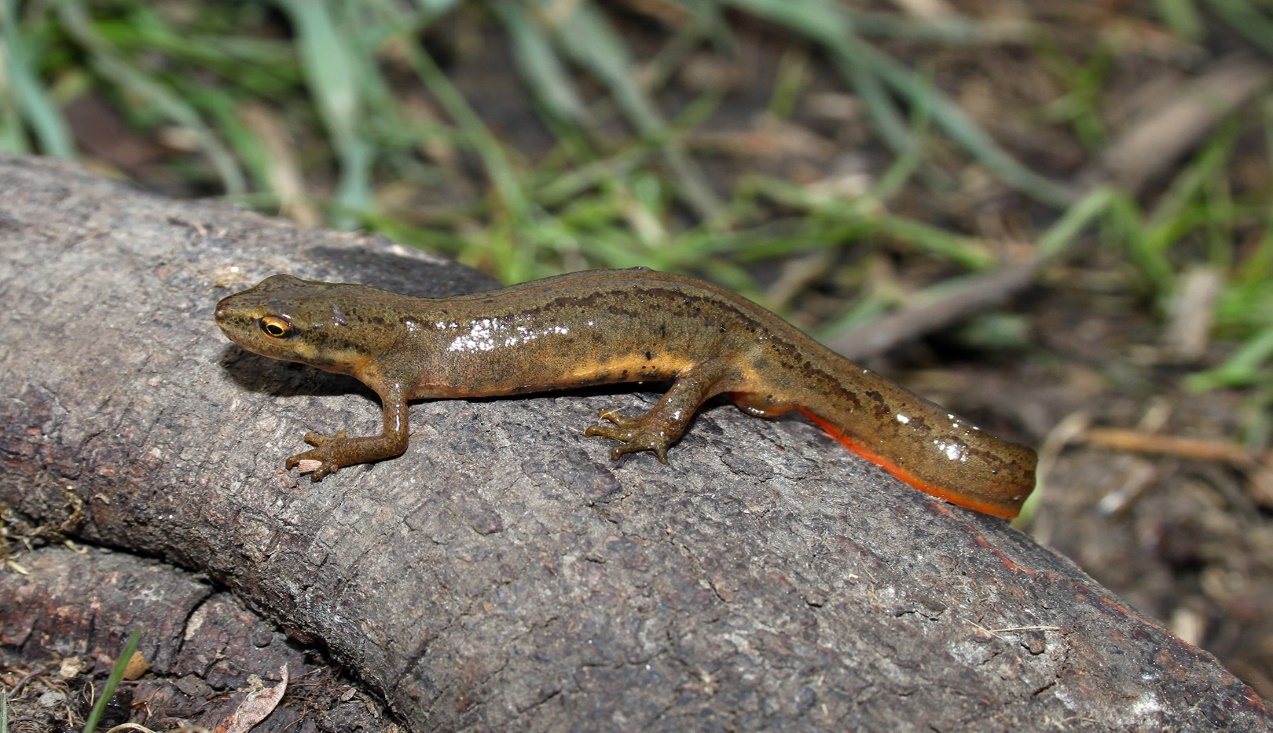 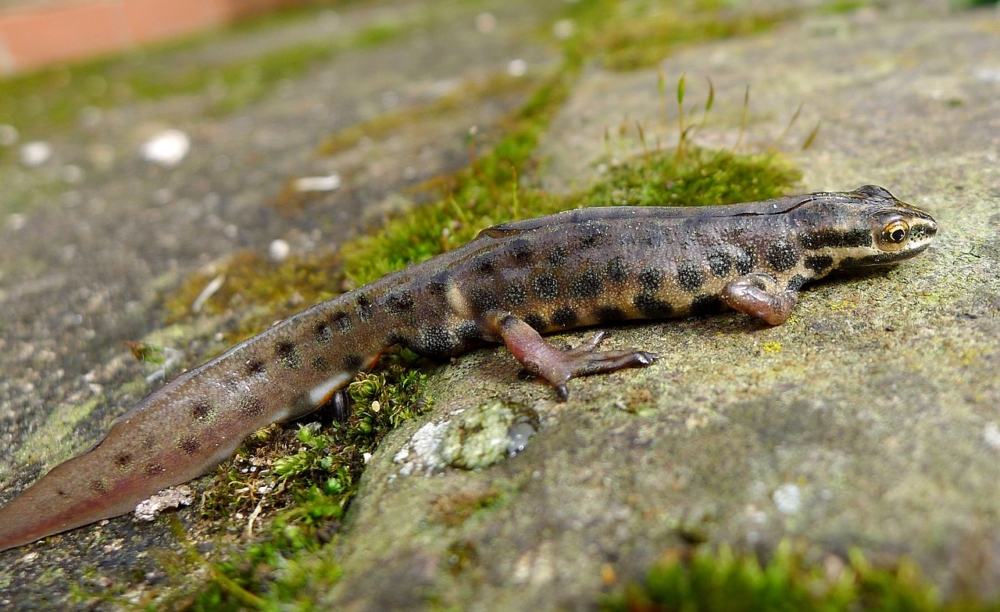 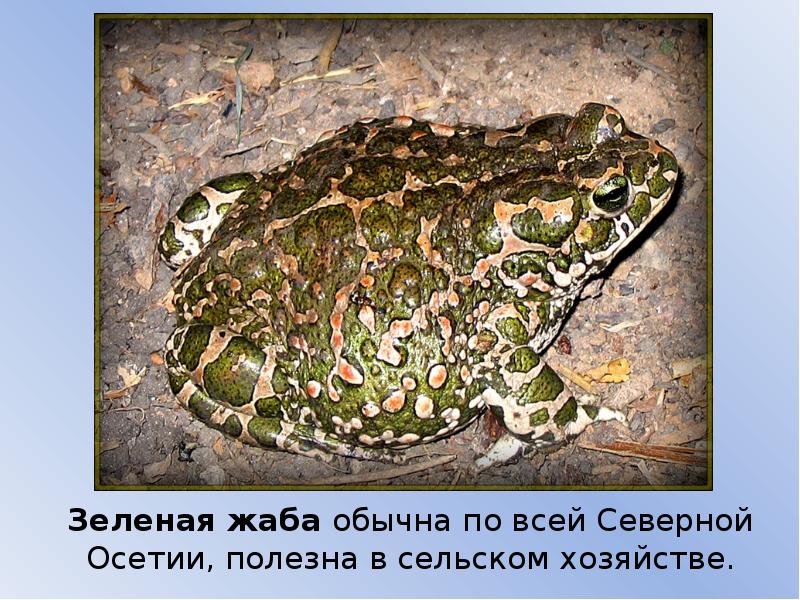 Обыкновенная квакша
Озёрная лягушка
Малоазиатская лягушка
Обыкновенная чесночница
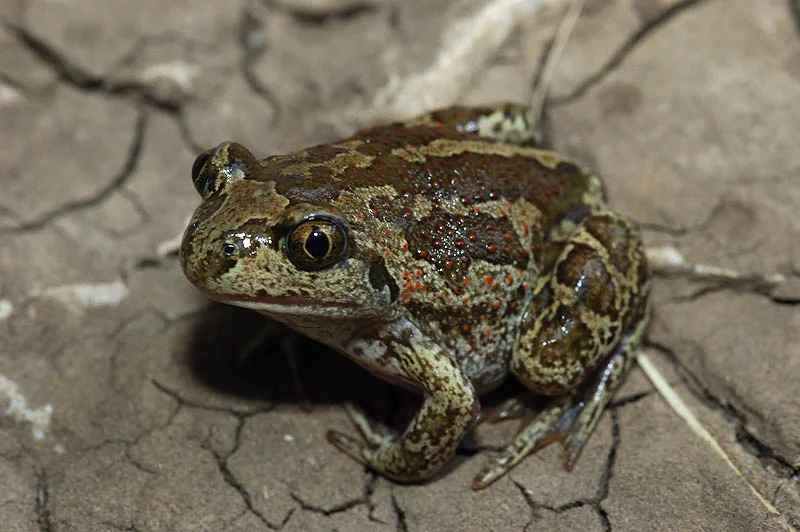 Кавказская крестовка
Песня  «В траве сидел кузнечик».
М е т а м о р ф о з
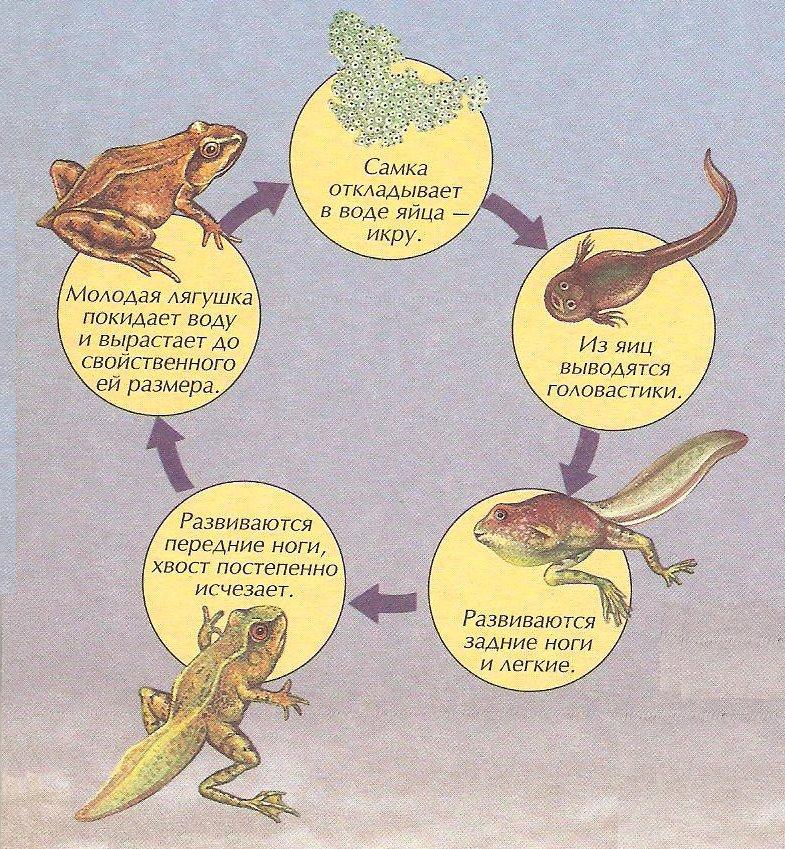 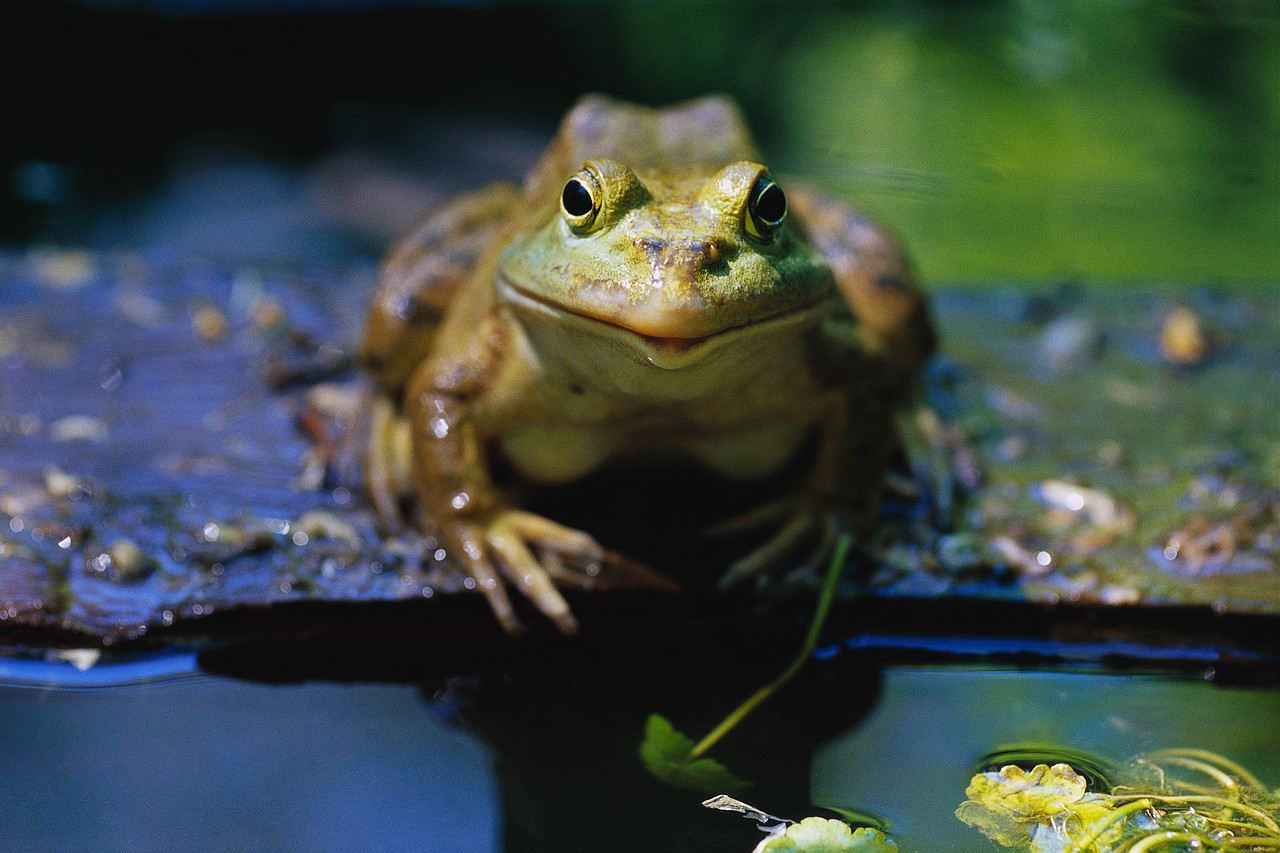 Трижды
рожденные
Физминутка
Жаба-ага
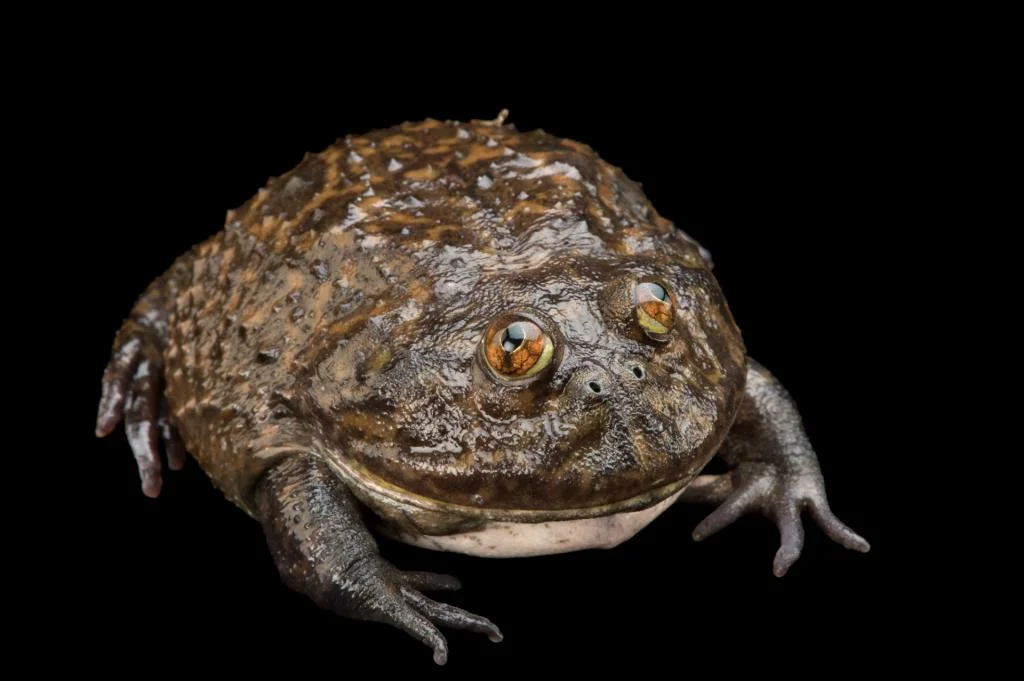 Лягушка-голиаф
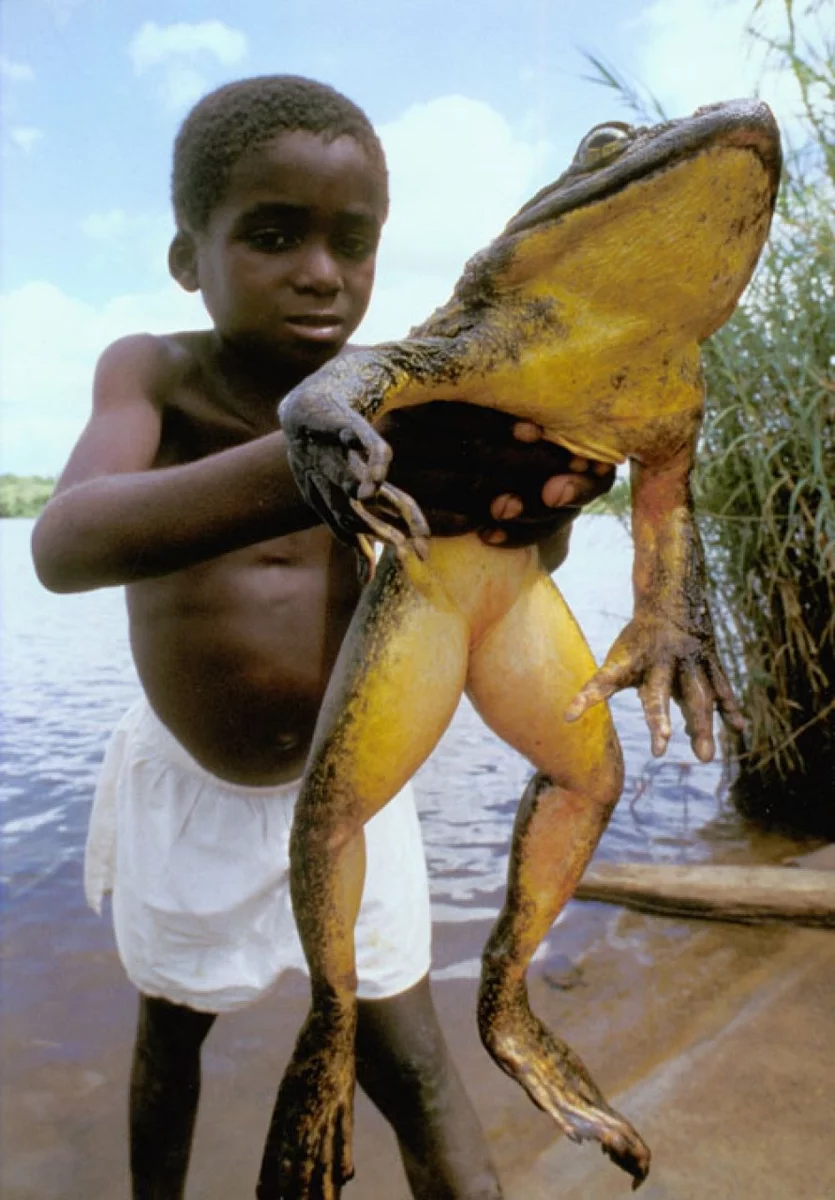 Лягушка -бык
Жаба -ага
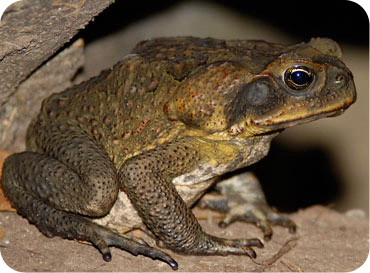 Размножение экзотических амфибий
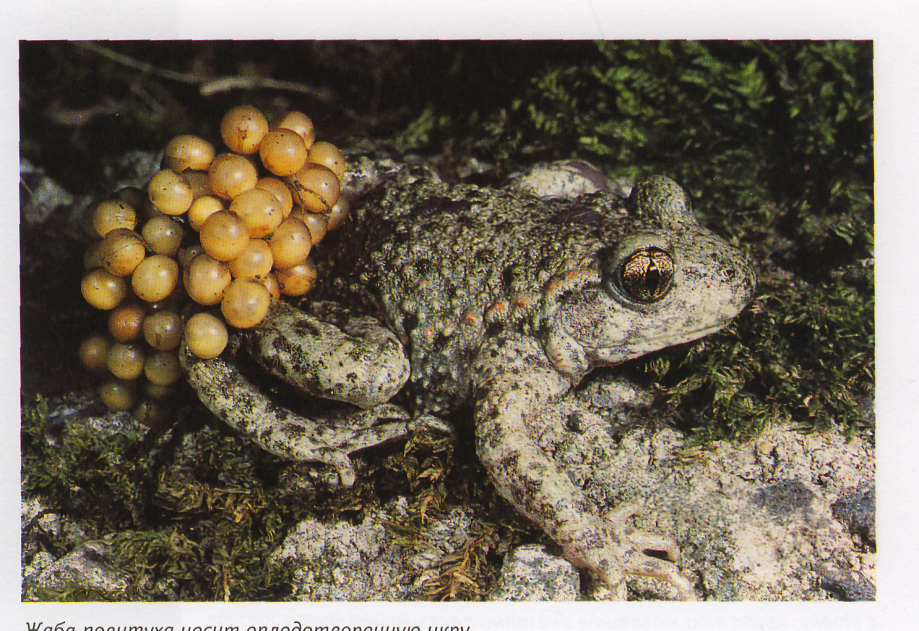 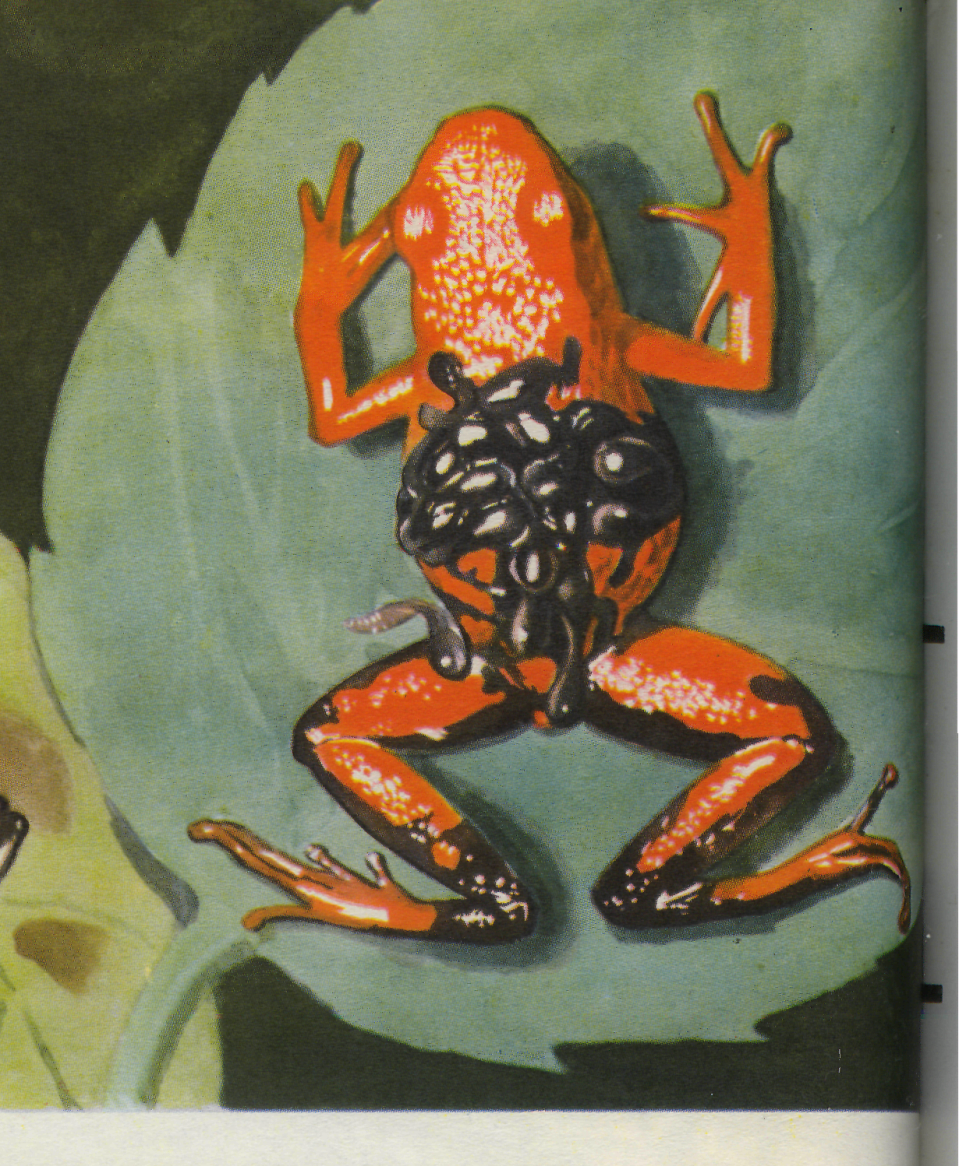 Жаба-повитуха
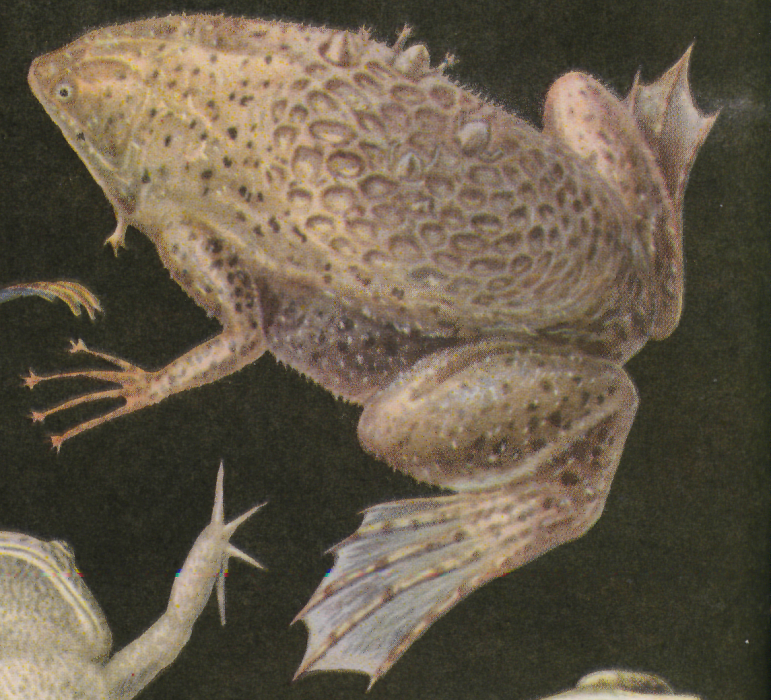 Листолаз  двухцветный
Суринамская пипа
Лягушка кокоа  - самая маленькая лягушка
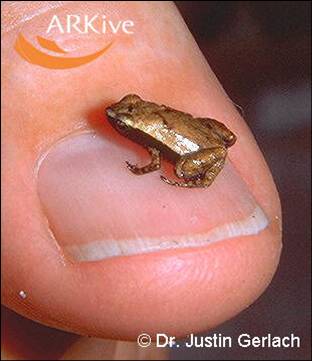 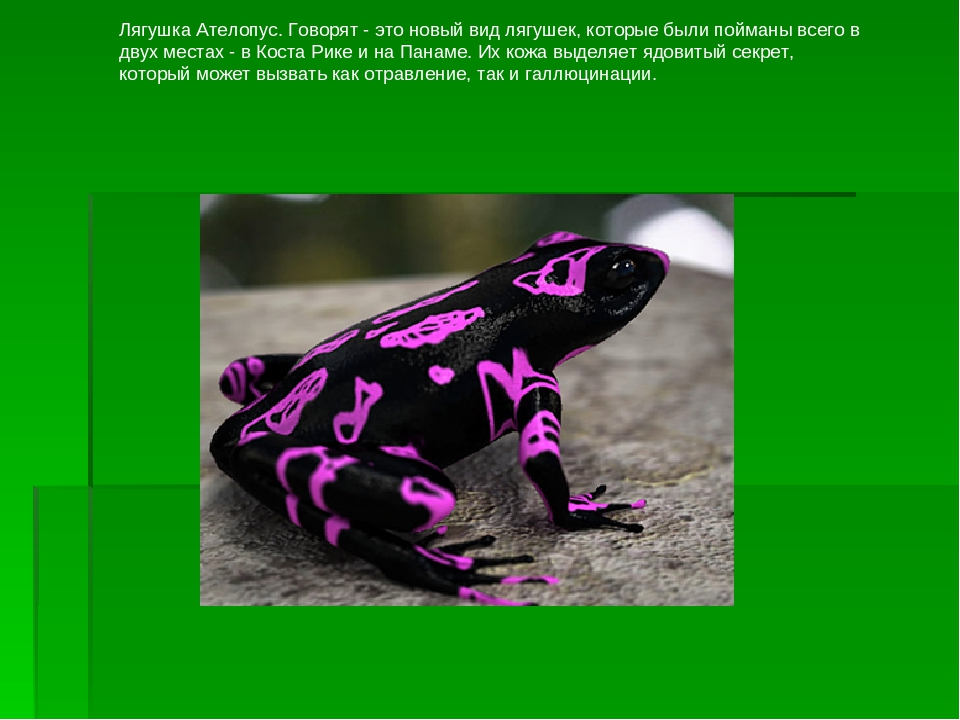 Царевна-лягушка
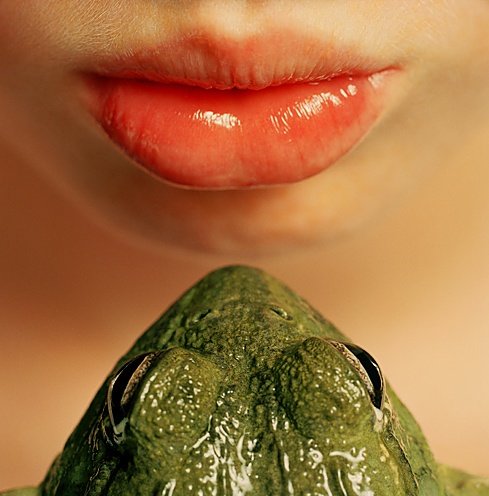 Берегите их!